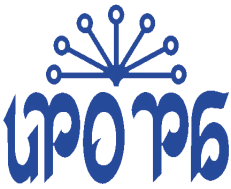 ИНСТИТУТ РАЗВИТИЯ ОБРАЗОВАНИЯ РЕСПУБЛИКИ БАШКОРТОСТАН
Меры поддержки школ со стабильно низкими результатами
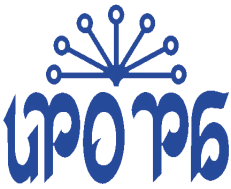 ИНСТИТУТ РАЗВИТИЯ ОБРАЗОВАНИЯ РЕСПУБЛИКИ БАШКОРТОСТАН
Нормативно-правовая база
Федеральная целевая программа развития образования на 2018-2021 годы 
2.2. «Повышение качества образования в школах с низкими результатами обучения и в школах, функционирующих в неблагоприятных условиях, путем реализации региональных проектов и распространения их результатов»
Программа развития образования РБ 
Приказ МО РБ №1148 от 09.10.2019 Об утверждении плана работы на 2019-2020гг. по реализации мероприятия 2.2. «Повышение качества образования в школах с низкими результатами обучения и в школах, функционирующих в неблагоприятных условиях, путем реализации региональных проектов и распространения их результатов»
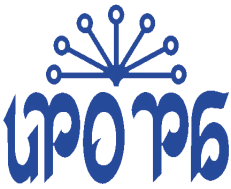 ИНСТИТУТ РАЗВИТИЯ ОБРАЗОВАНИЯ РЕСПУБЛИКИ БАШКОРТОСТАН
Муниципальные программы развития образования
РАЗДЕЛЫ
1) Организационный
2) Ресурсный
3) Методический
4) Психолого-педагогический
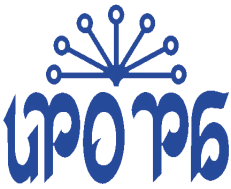 ИНСТИТУТ РАЗВИТИЯ ОБРАЗОВАНИЯ РЕСПУБЛИКИ БАШКОРТОСТАН
Организационный раздел
Проведение семинаров для школьных команд:
повышение правовой компетентности руководителей и педагогов (КДН, работа со сложным контингентом);
анализ учебных планов, рабочих программ педагогов;
Организация межшкольного партнерства: 
- закрепление школы-наставника (базовой школы), педагогов-наставников, закрепление времени консультаций;
подключение к информационно-образовательному порталу «Прогресс»;
тренировочные тестирования для обучающихся
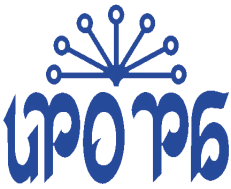 ИНСТИТУТ РАЗВИТИЯ ОБРАЗОВАНИЯ РЕСПУБЛИКИ БАШКОРТОСТАН
Ресурсный раздел
Мониторинг результатов;
Обмен опытом;
Стажировки;
Мероприятия по улучшению ресурсного обеспечения школы (материально-технические, кадровые, информационные, финансовые).
ИНСТИТУТ РАЗВИТИЯ ОБРАЗОВАНИЯ РЕСПУБЛИКИ БАШКОРТОСТАН
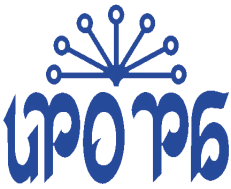 Методический раздел
Повышение предметной компетенции педагогов;
Овладение техниками работы с проблемными детьми, 
Развитие коммуникативной компетенции,
Совершенствование методической компетенции.
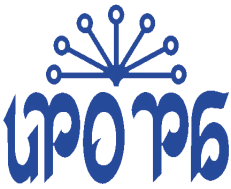 ИНСТИТУТ РАЗВИТИЯ ОБРАЗОВАНИЯ РЕСПУБЛИКИ БАШКОРТОСТАН
Психолого-педагогический раздел (обучающиеся)
Тайм-менеджмент;
Преодоление склонности к потребительской модели поведения;	
Активизация познавательных мотивов;
Снижение агрессии;
Формирование системы духовных ценностей.